CHỦ ĐỀ 2
PHÉP CỘNG, PHÉP TRỪ TRONG PHẠM VI 20
BÀI 8
BẢNG CỘNG QUA 10
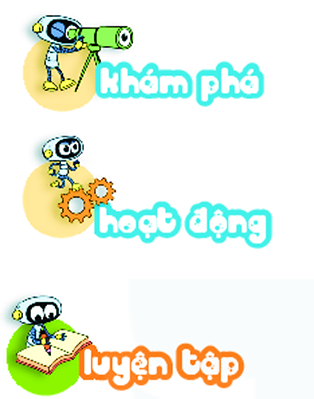 10
9  +  2  =
11
8  +  6  =
14
7  +  5  =
12
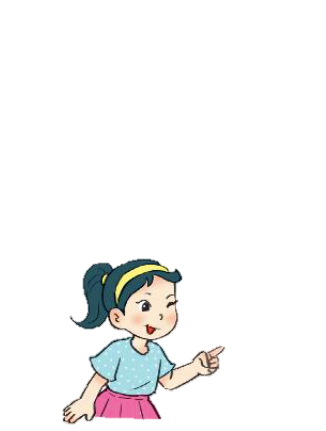 6  +  6  =
12
À, đó là các phép cộng qua 10. 
Chúng ta hoàn thành luôn 
bảng cộng (qua 10) nào!
9 + 2 = 11
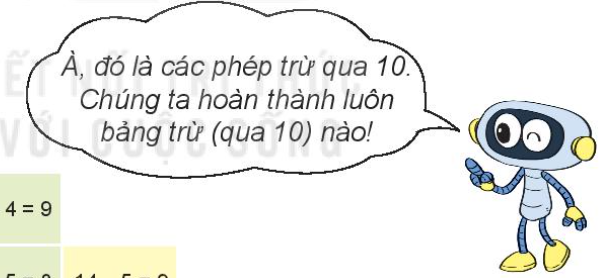 9 + 3 =  ?
8 + 3 = 11
9 + 4 = 13
8 + 4 = 12
7 + 4 = 11
9 + 3 = 12
9 + 5 = 14
8 + 5 = 13
7 + 5 =  ?
6 + 5 = 11
7 + 5 = 12
9 + 6 = 15
8 + 6 = 14
7 + 6 = 13
6 + 6 = 12
5 + 6 = 11
4 + 7 = 11
9 + 7 = 16
8 + 7 = 15
7 + 7 = 14
6 + 7 = 13
5 + 7 =  ?
5 + 7 = 12
3 + 8 = 11
4 + 8 = 12
9 + 8 = 17
8 + 8 = 16
7 + 8 = 15
6 + 8 = 14
5 + 8 = 13
3 + 9 = 12
2 + 9 = 11
3 + 9 =  ?
4 + 9 = 13
9 + 9 = 18
8 + 9 = 17
7 + 9 = 16
6 + 9 = 15
5 + 9 = 14
16 – 8 = 8
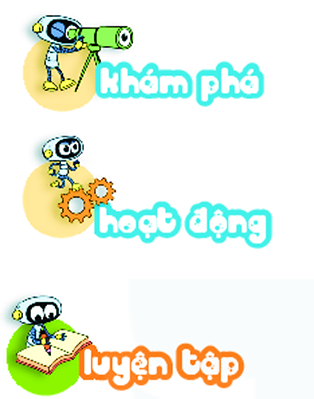 1
Tính nhẩm
9   +   5 	
8   +   3	
7   +   7
=  14	
=  11
=  14
6   +   6	
7   +   6	
9   +   4
=  12	
=  13
=  13
2
a) Tìm cá cho mèo
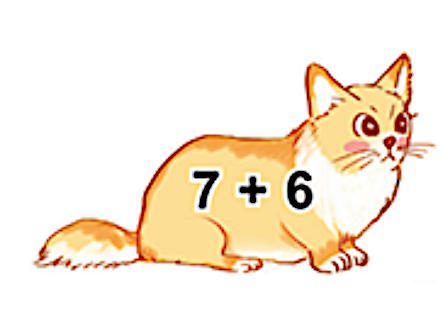 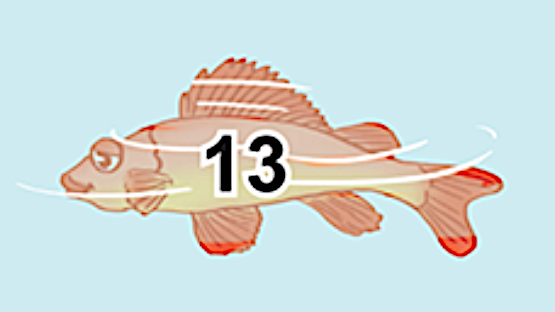 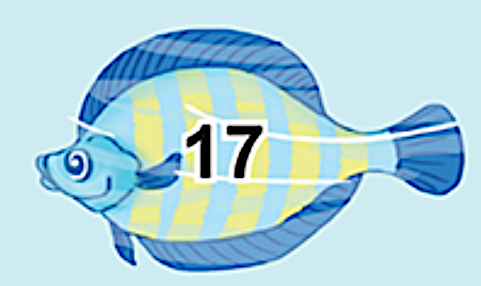 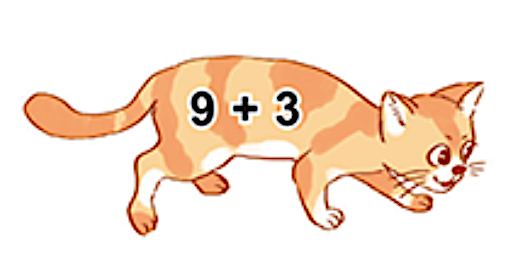 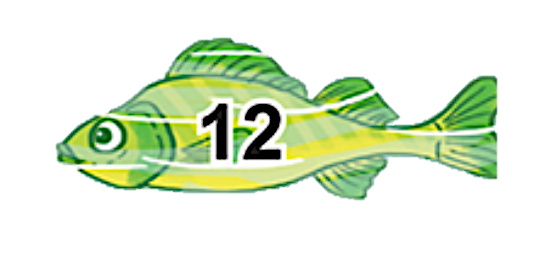 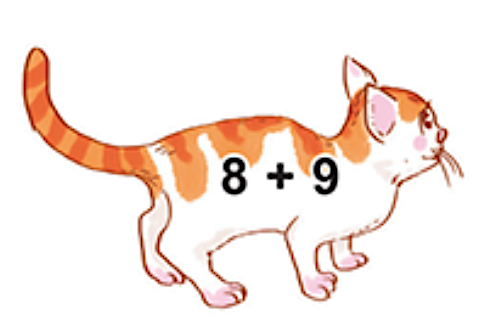 3
b) Trong bốn đèn lồng màu đỏ, đèn lồng nào ghi phép tính có kết quả lớn nhất, đèn lồng nào ghi phép tính có kết quả bé nhất?
a) Những đèn lồng nào ghi phép tính có kết quả bằng nhau?
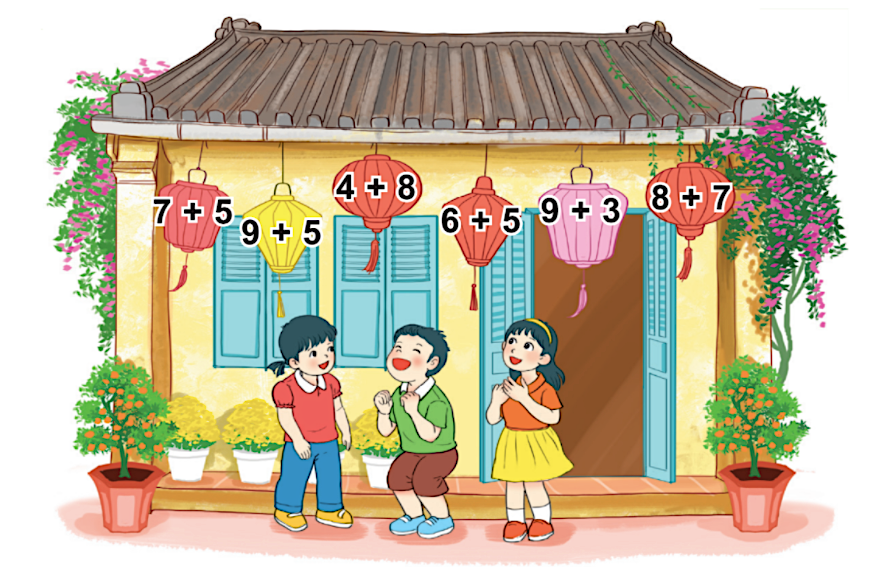 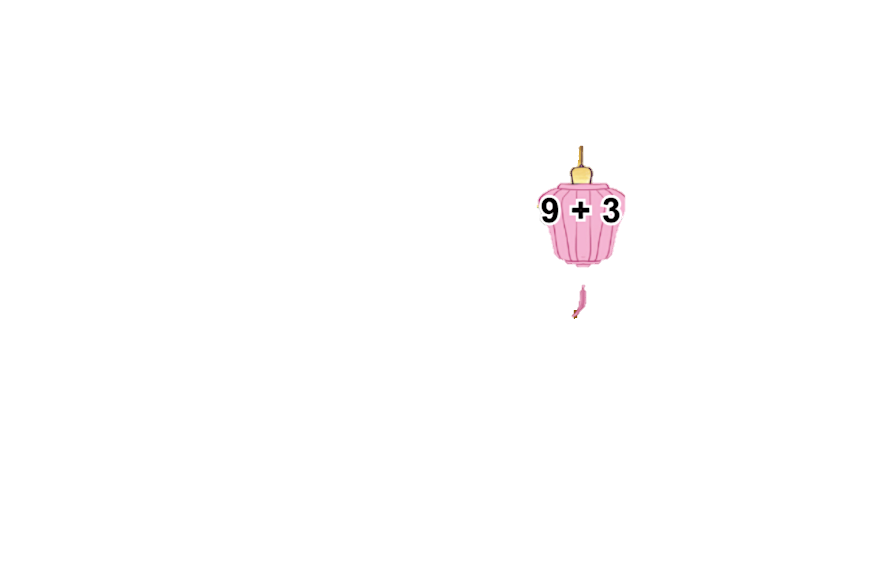 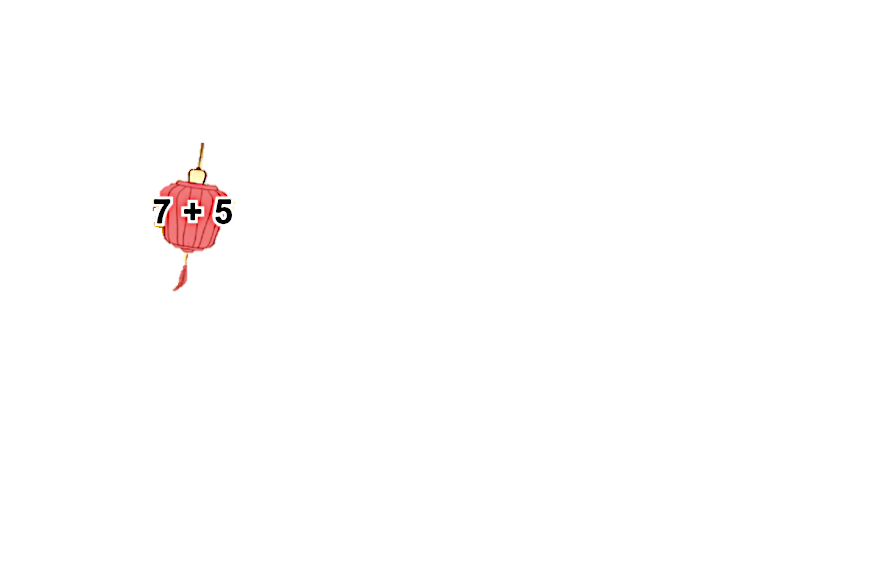 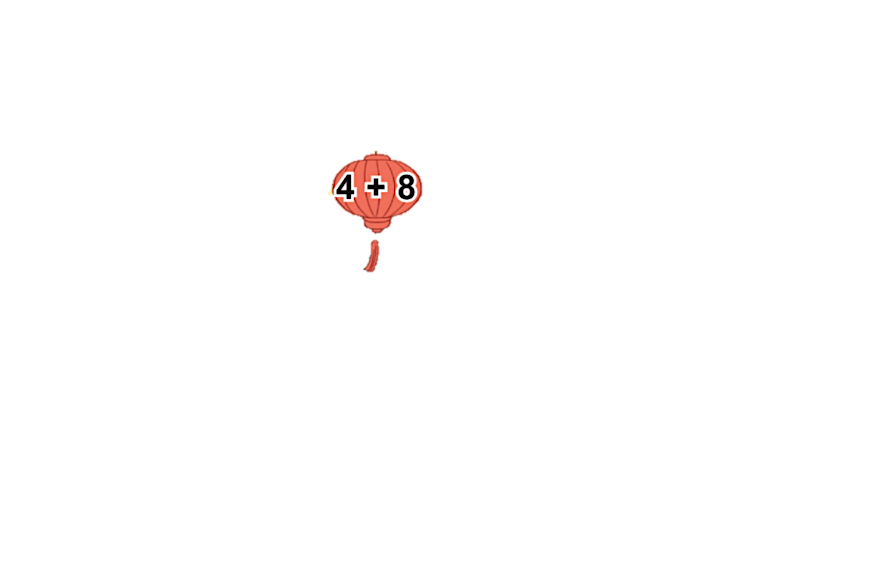 8 + 7 = 15
6 + 5 = 11